D-AP-01-34-01                                  Ver. 3                         ACT. 07/02/2023
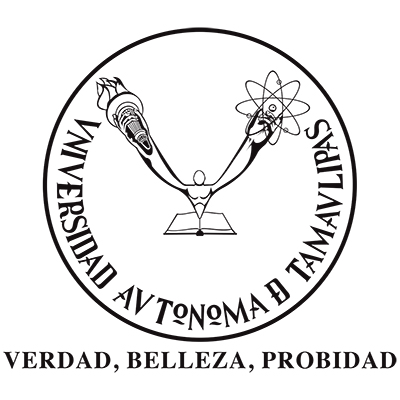 INICIA LA UAT EL PROCESO DE ADMISION PARA OTOÑO 2023.
PRIMEROS REFUERZOS DEL CORRE FEMENIL
¡MILAGRO EN CULIACAN!


Inician admisión al periodo escolar 2023.


Inicia la UAT admisión para periodo escolar.
ENTRE LINEAS por MIGUEL ANGEL AGUILAR RODRUIGUEZ.
¡DE MILAGRO!


Inicia la UAT su proceso de admisión.
EL DEBATE EQUIS por ELEAZAR AVILA.
¡SIGUEN CON VIDA!
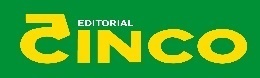 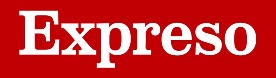 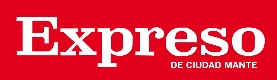 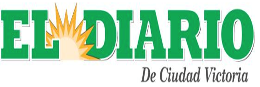 17 de abril
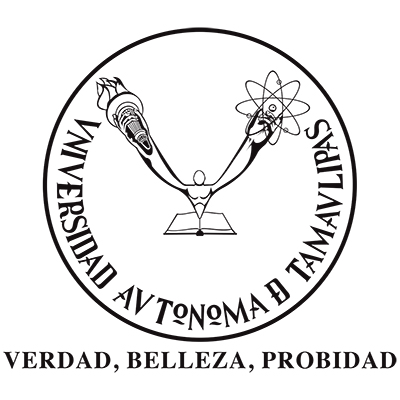 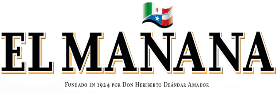 Abre UAT proceso de admision.


Inicia la UAT el proceso de admision para ingresar al periodo escolar otoño 2023.


Inicia la UAT el proceso de admision.


INICIA LA UAT EL PROCESO DE ADMISION PARA INGRESAR AL PERIODO ESCOLAR OTOÑO 2023.
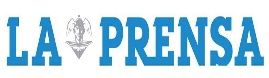 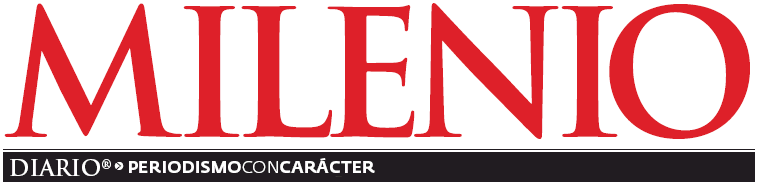 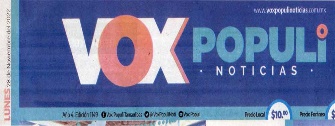 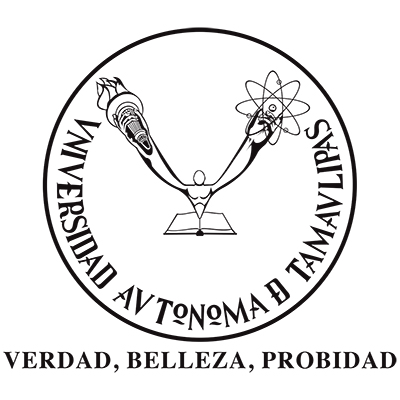 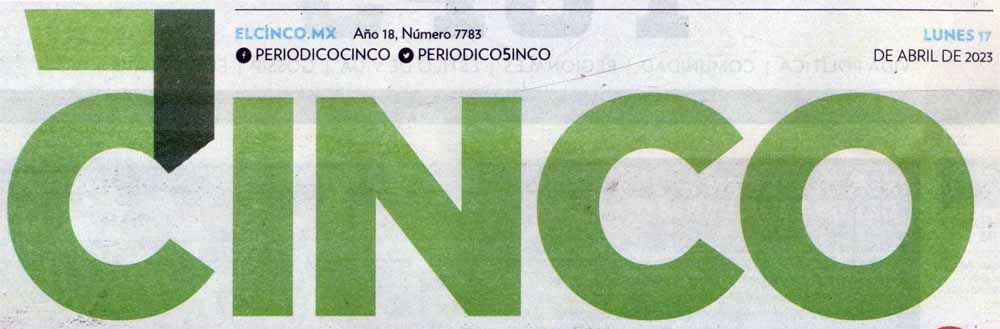 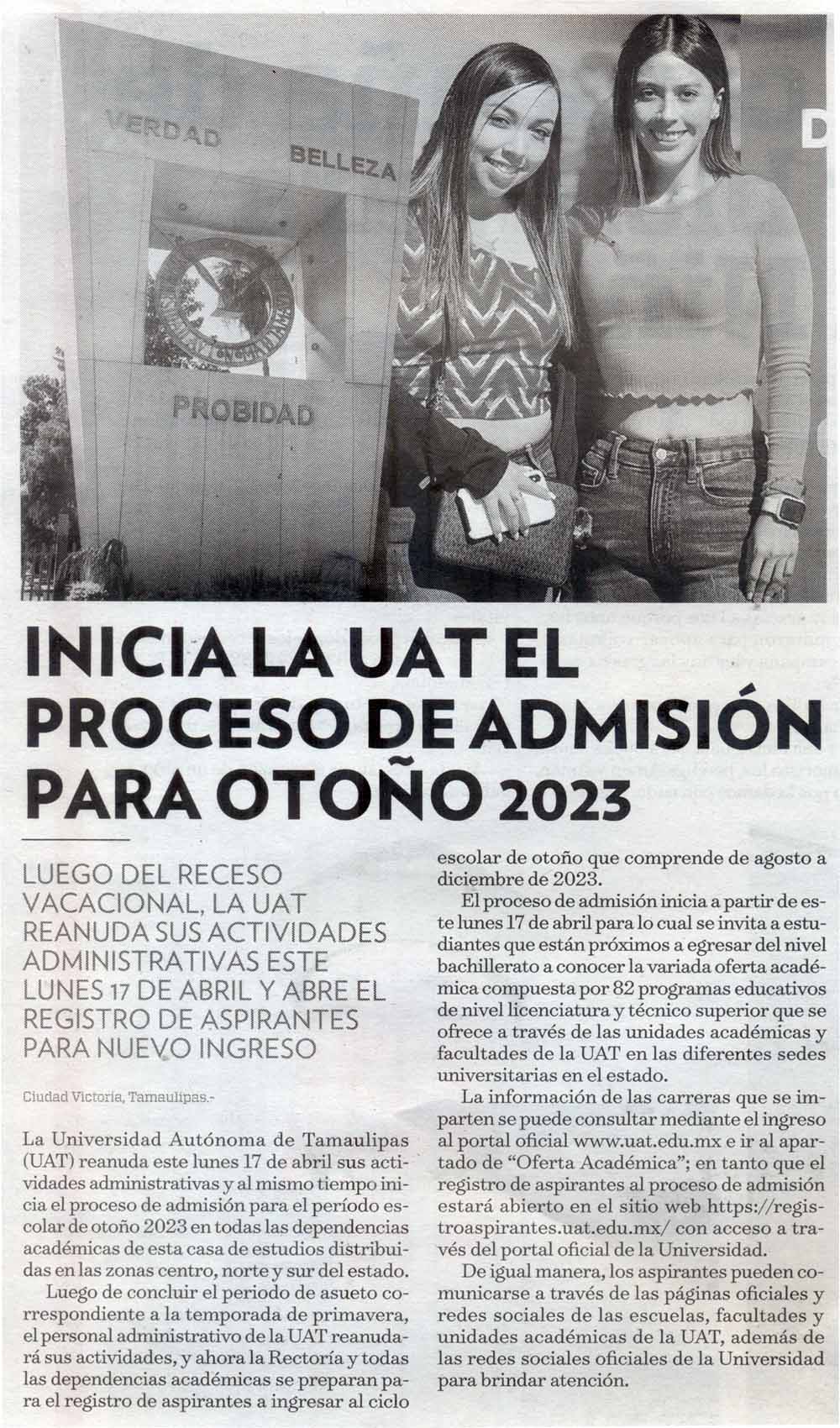 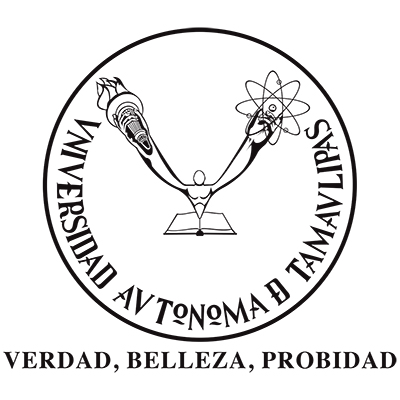 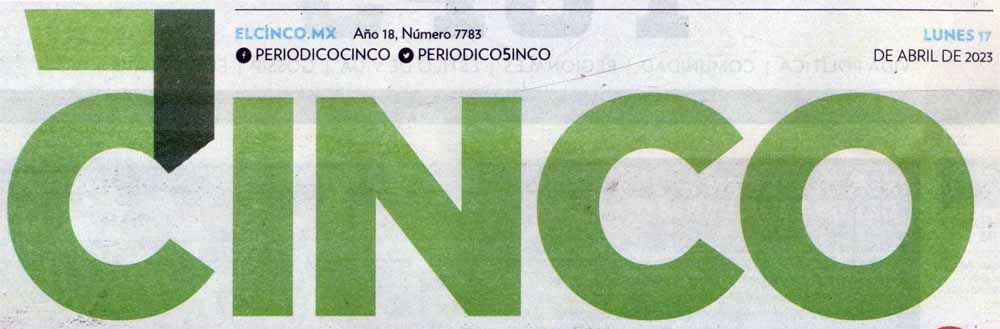 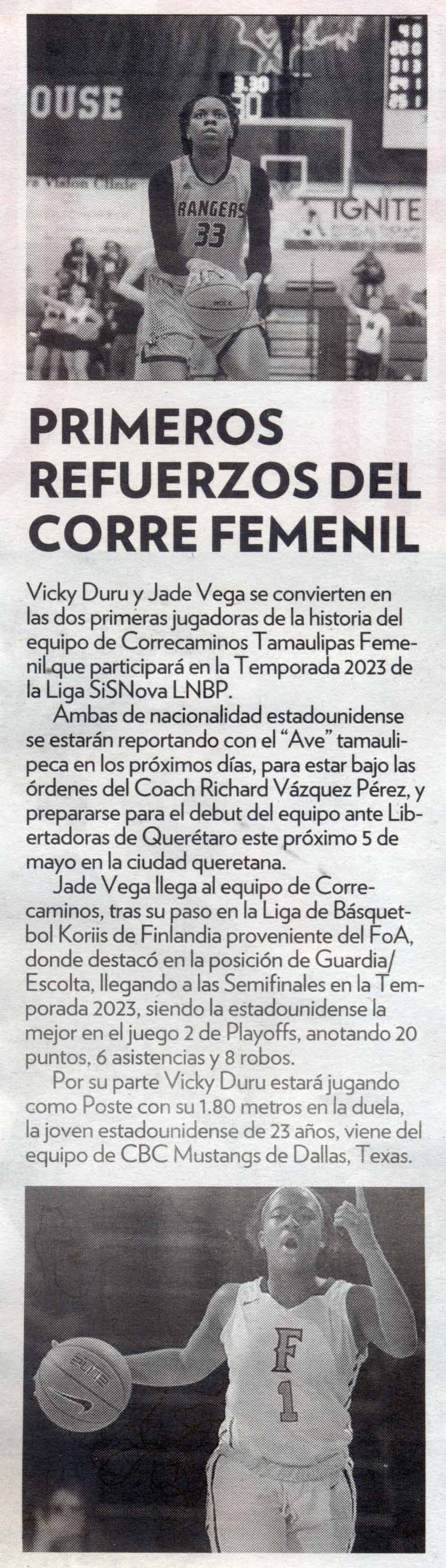 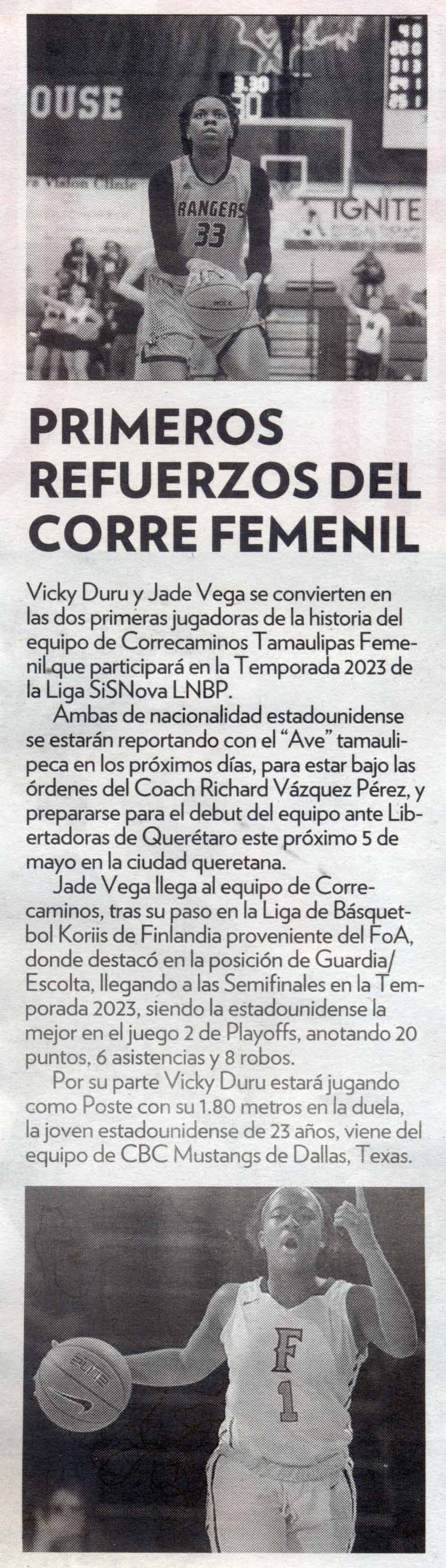 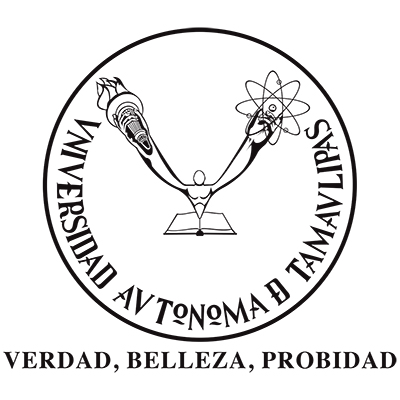 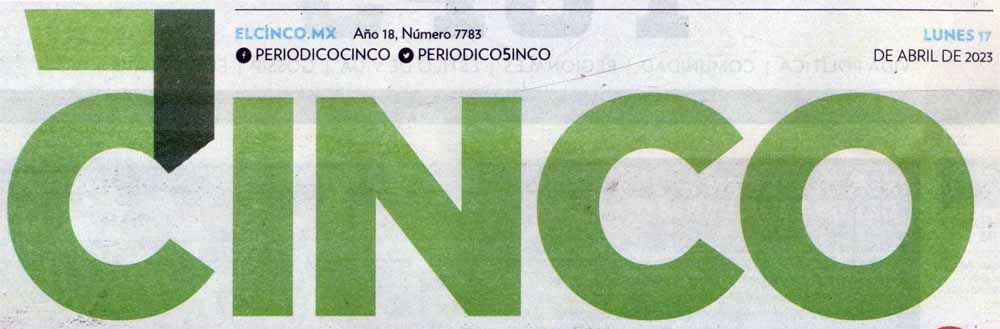 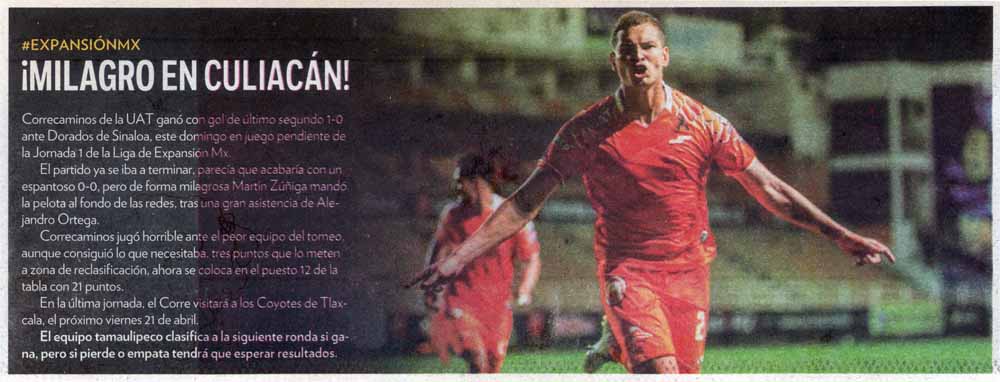 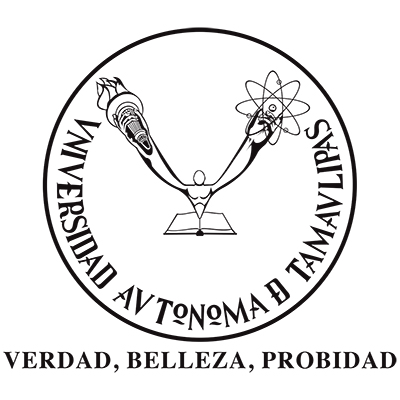 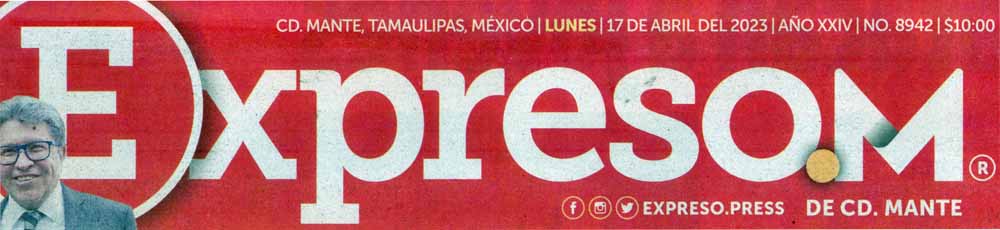 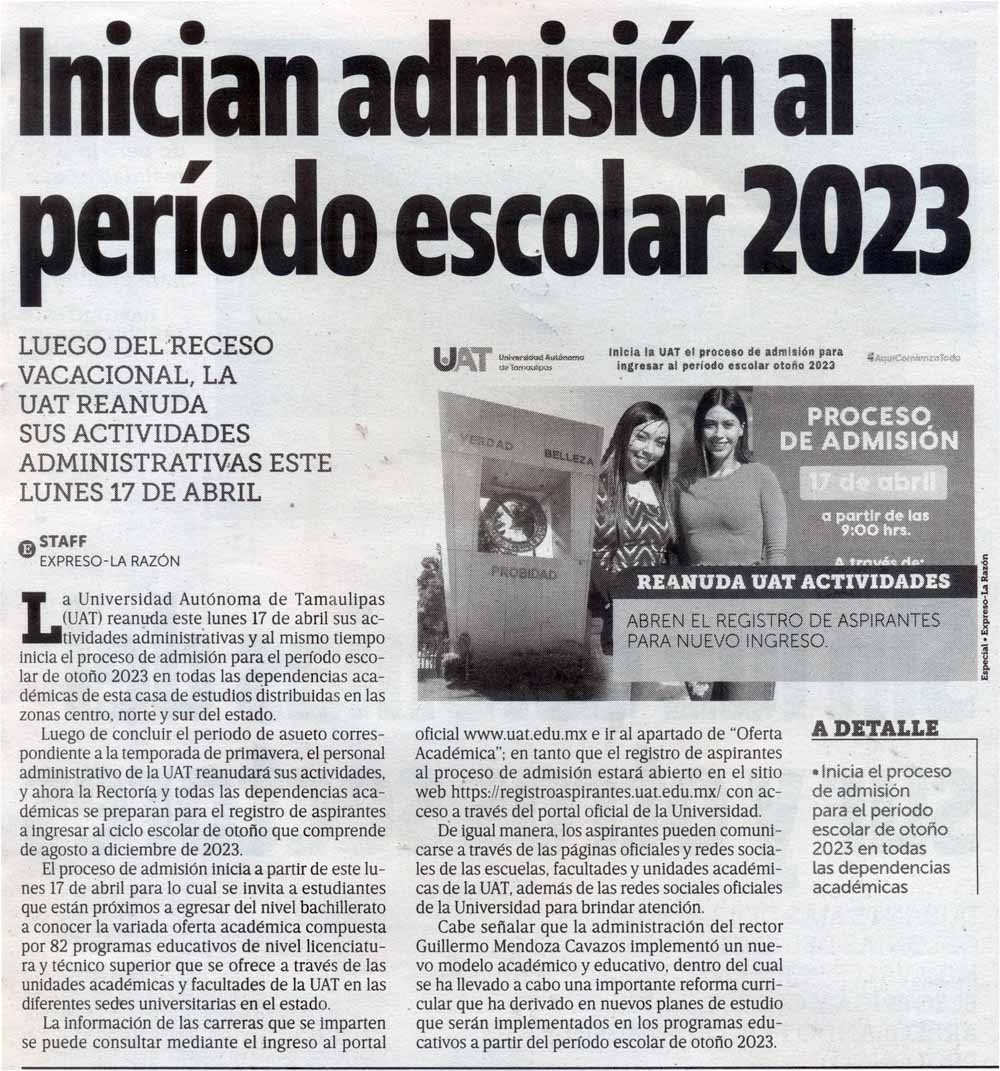 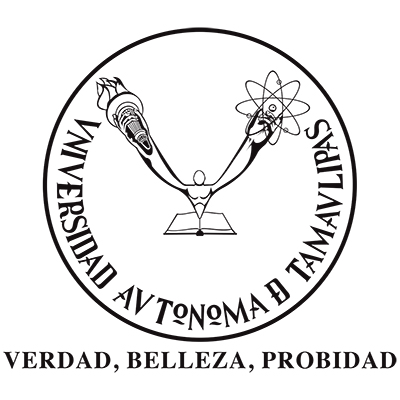 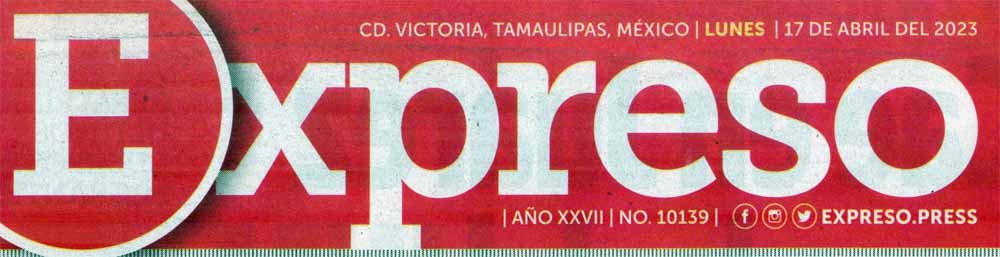 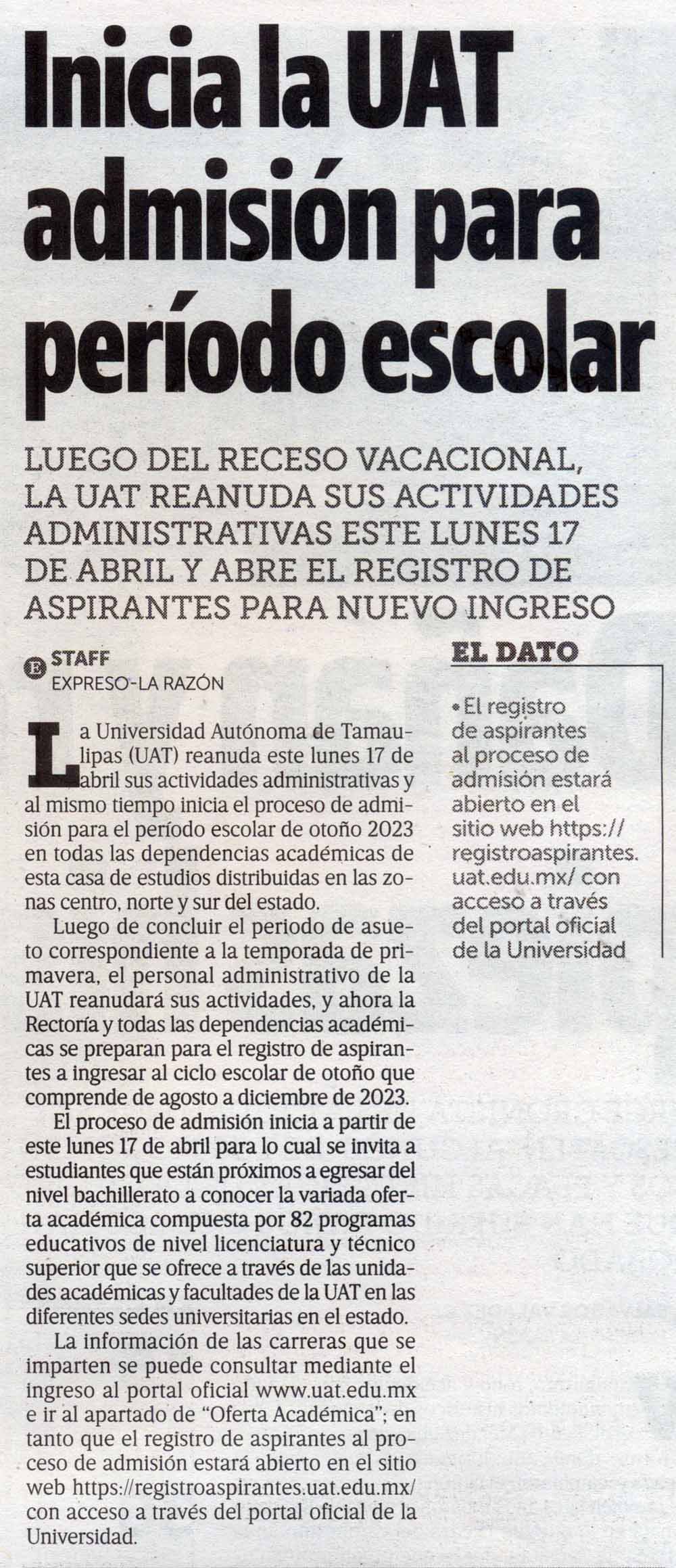 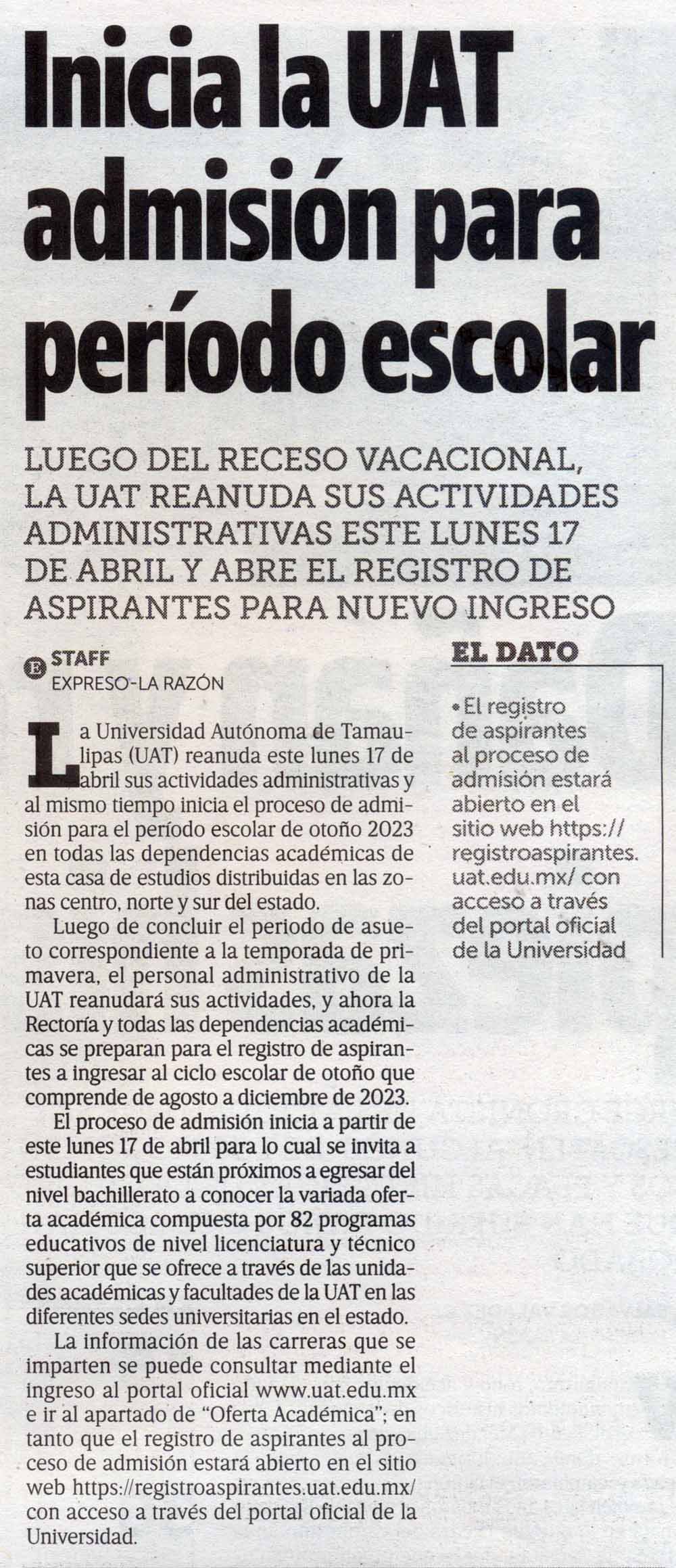 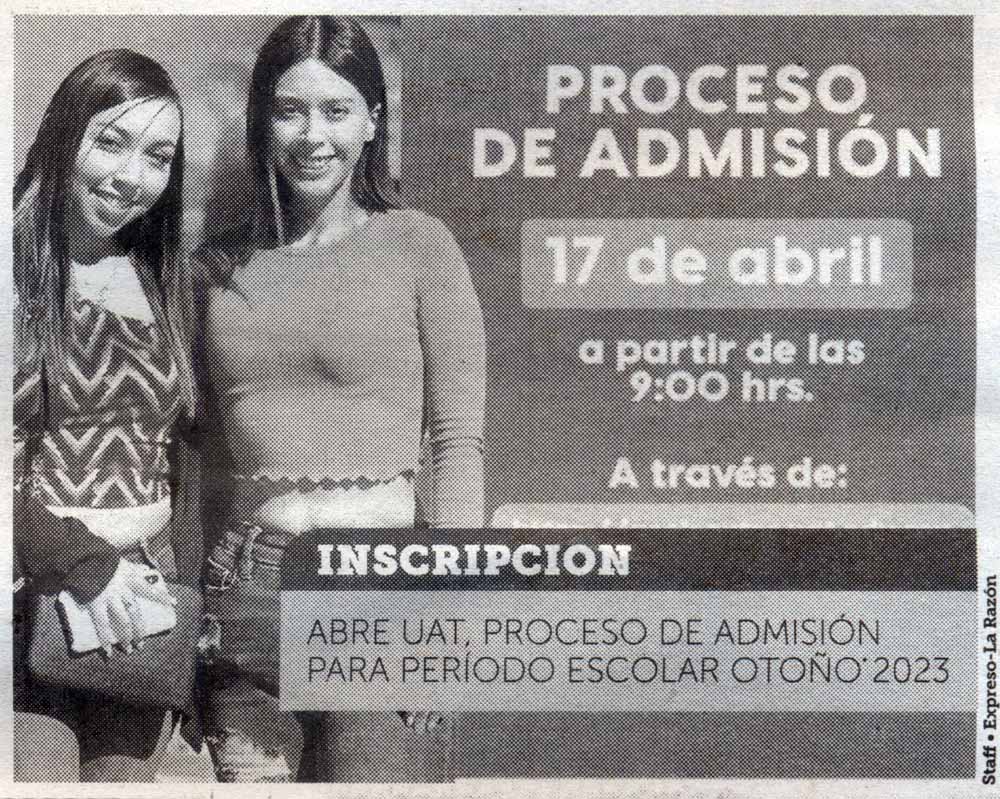 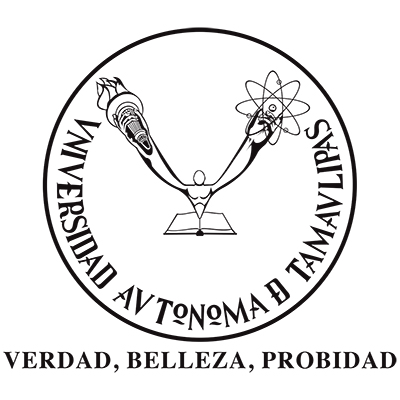 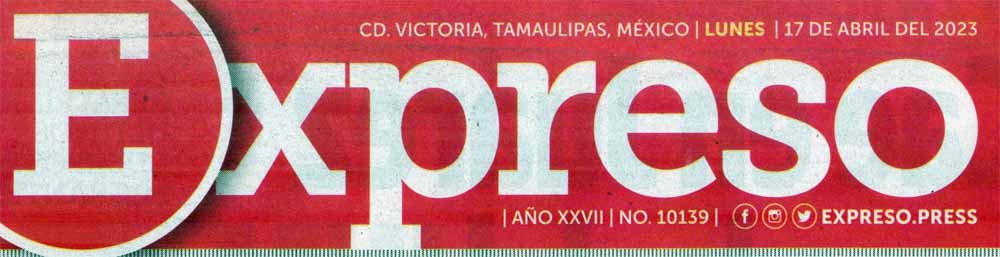 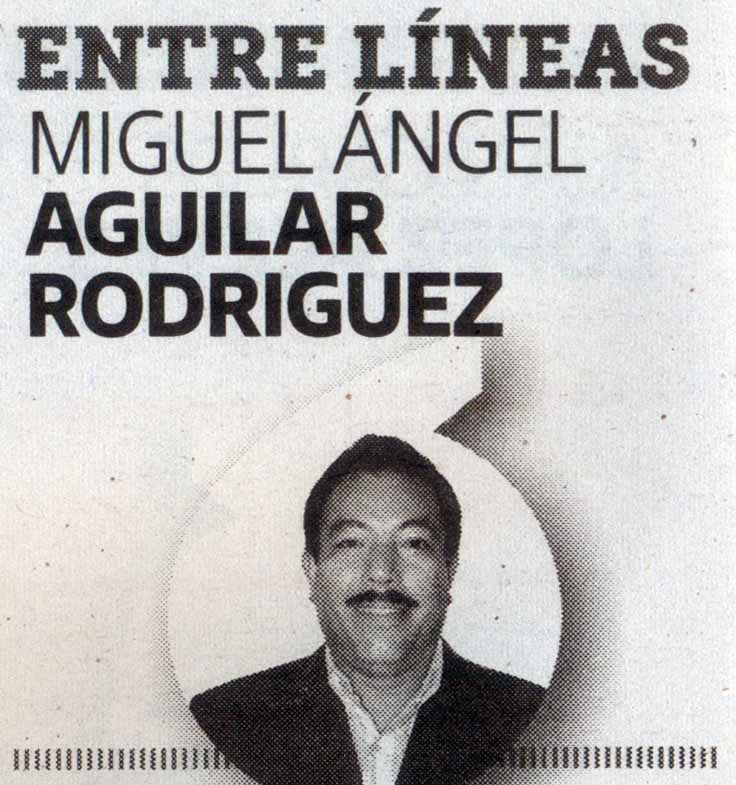 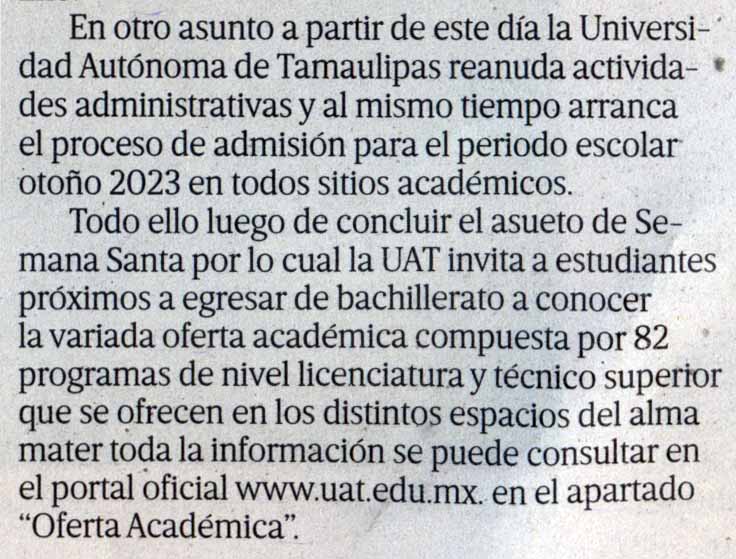 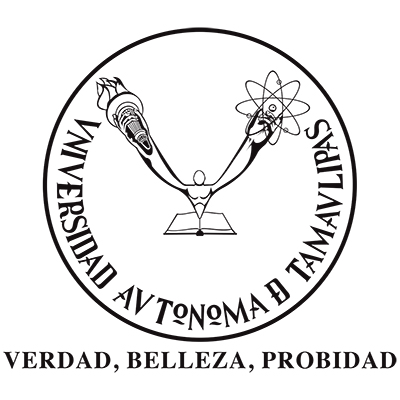 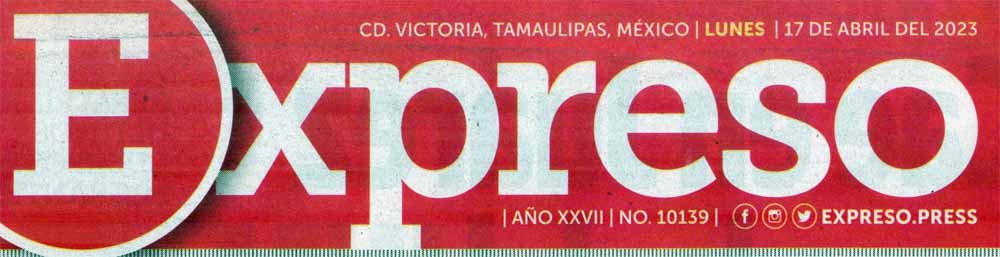 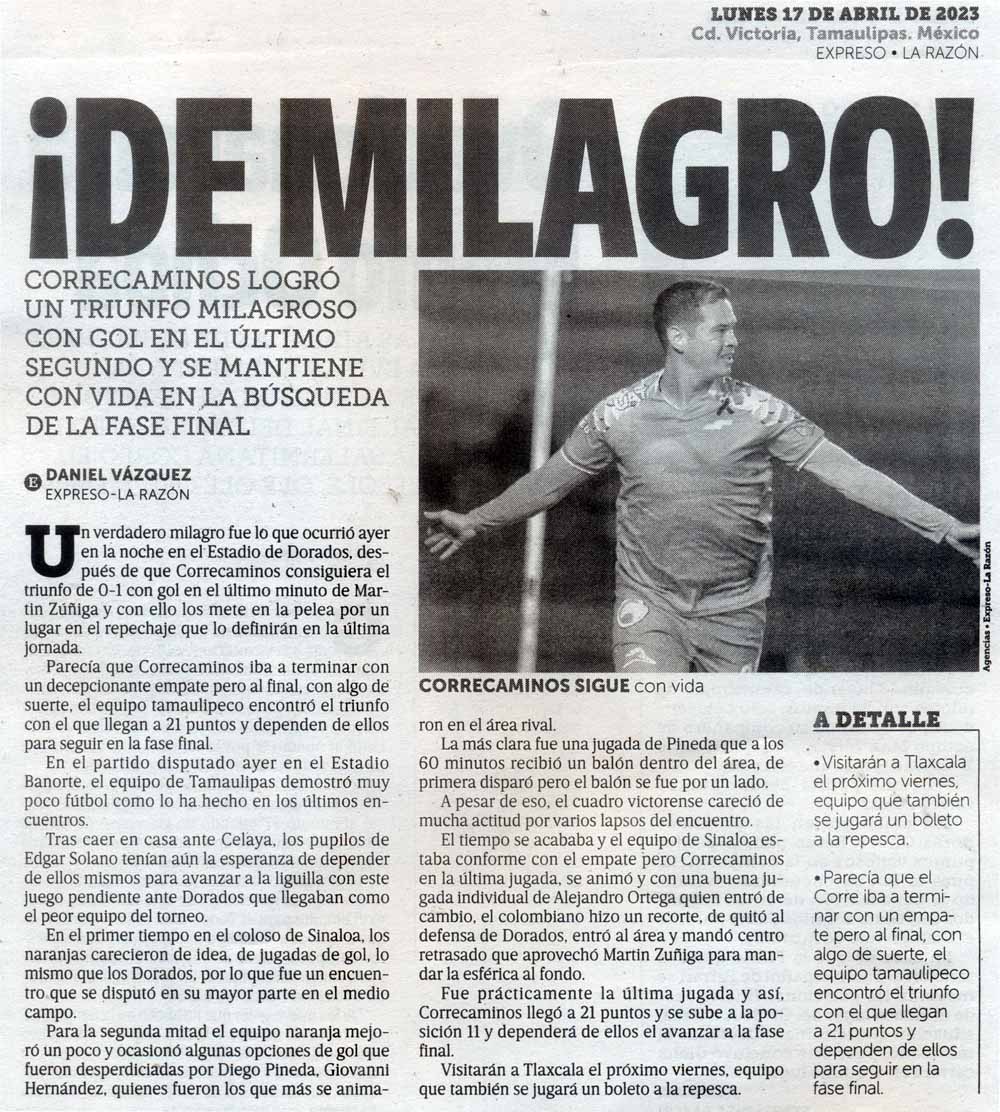 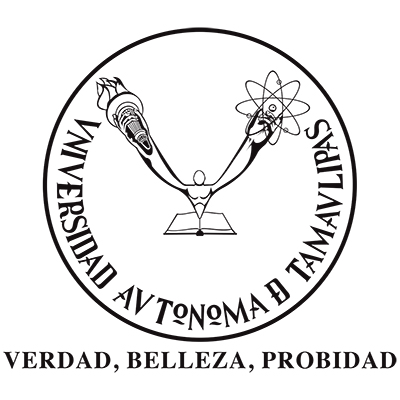 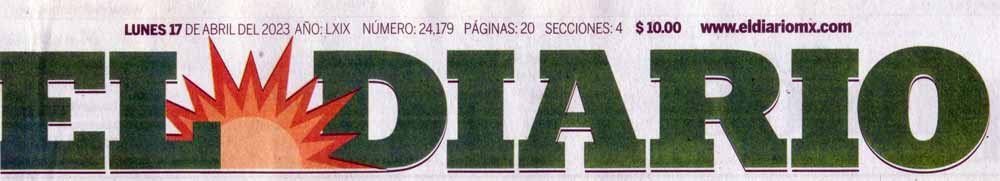 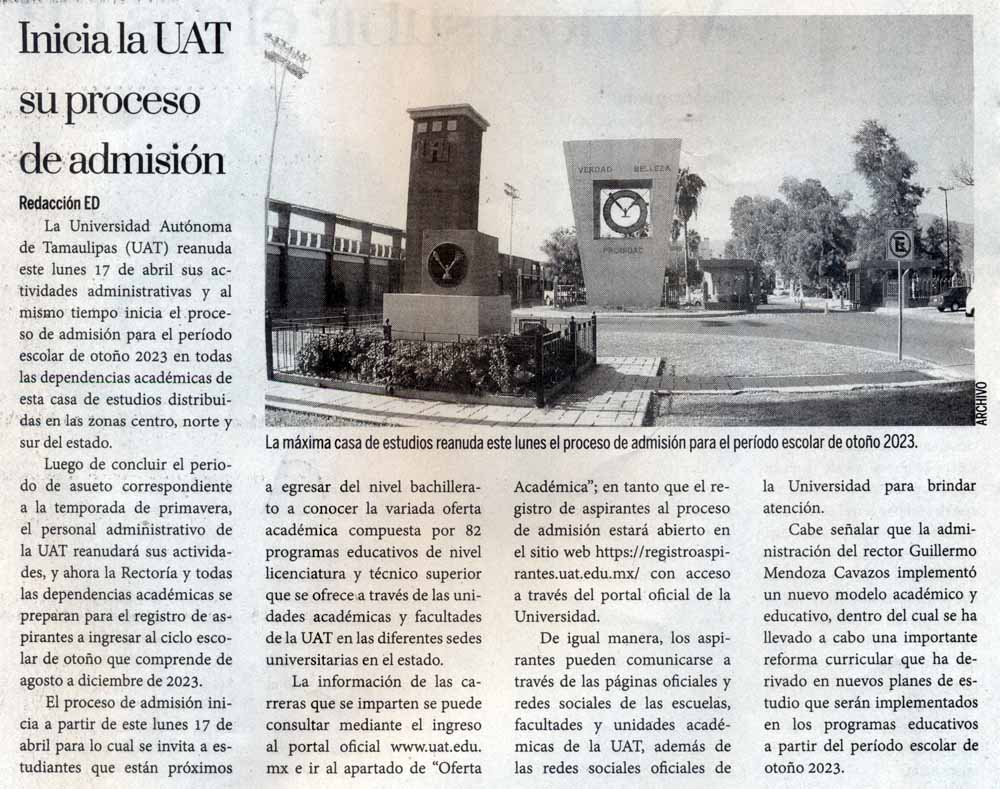 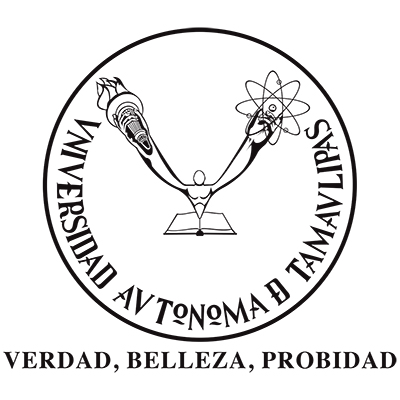 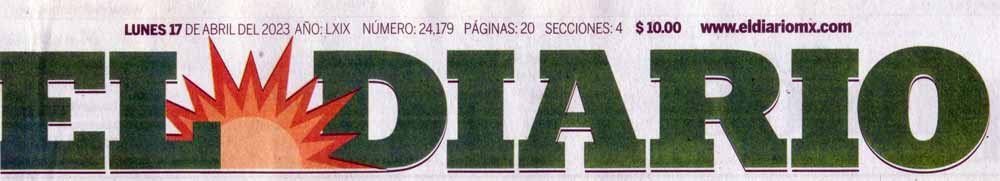 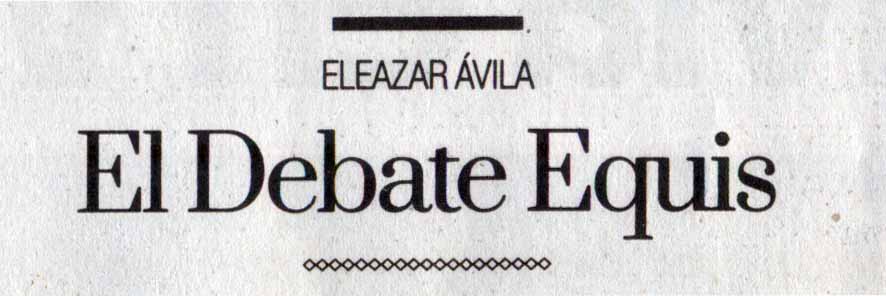 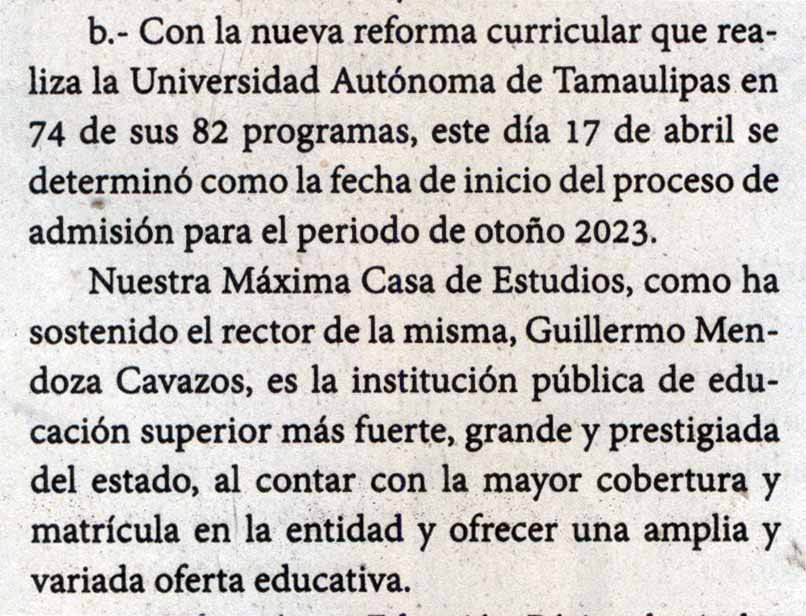 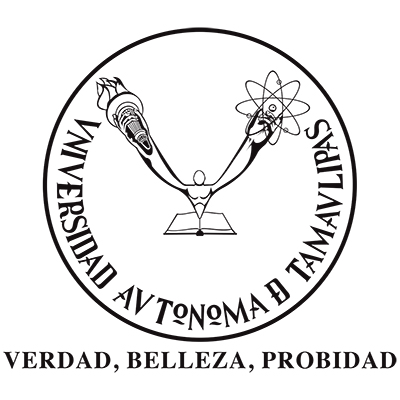 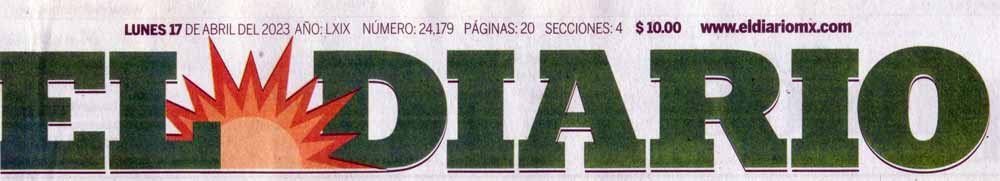 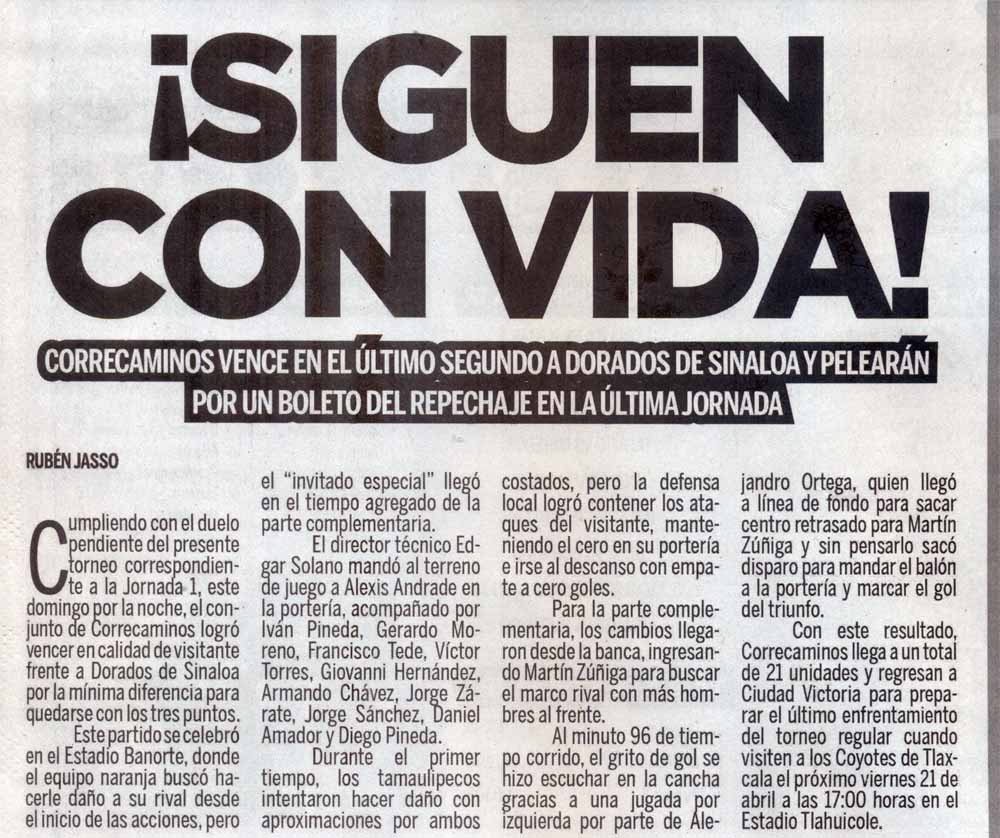 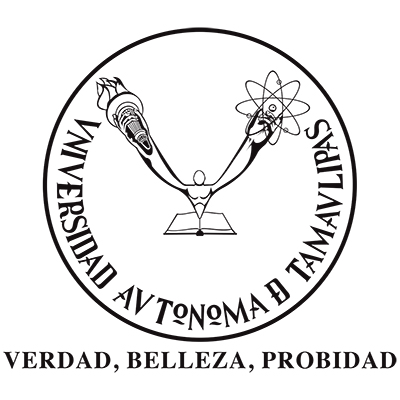 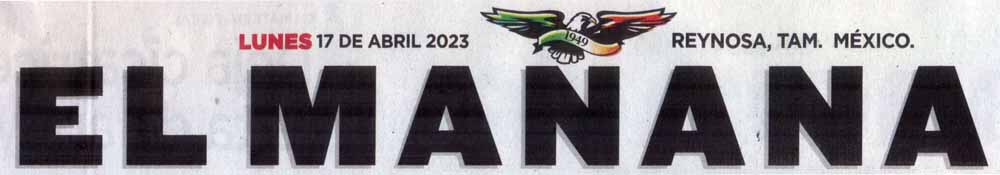 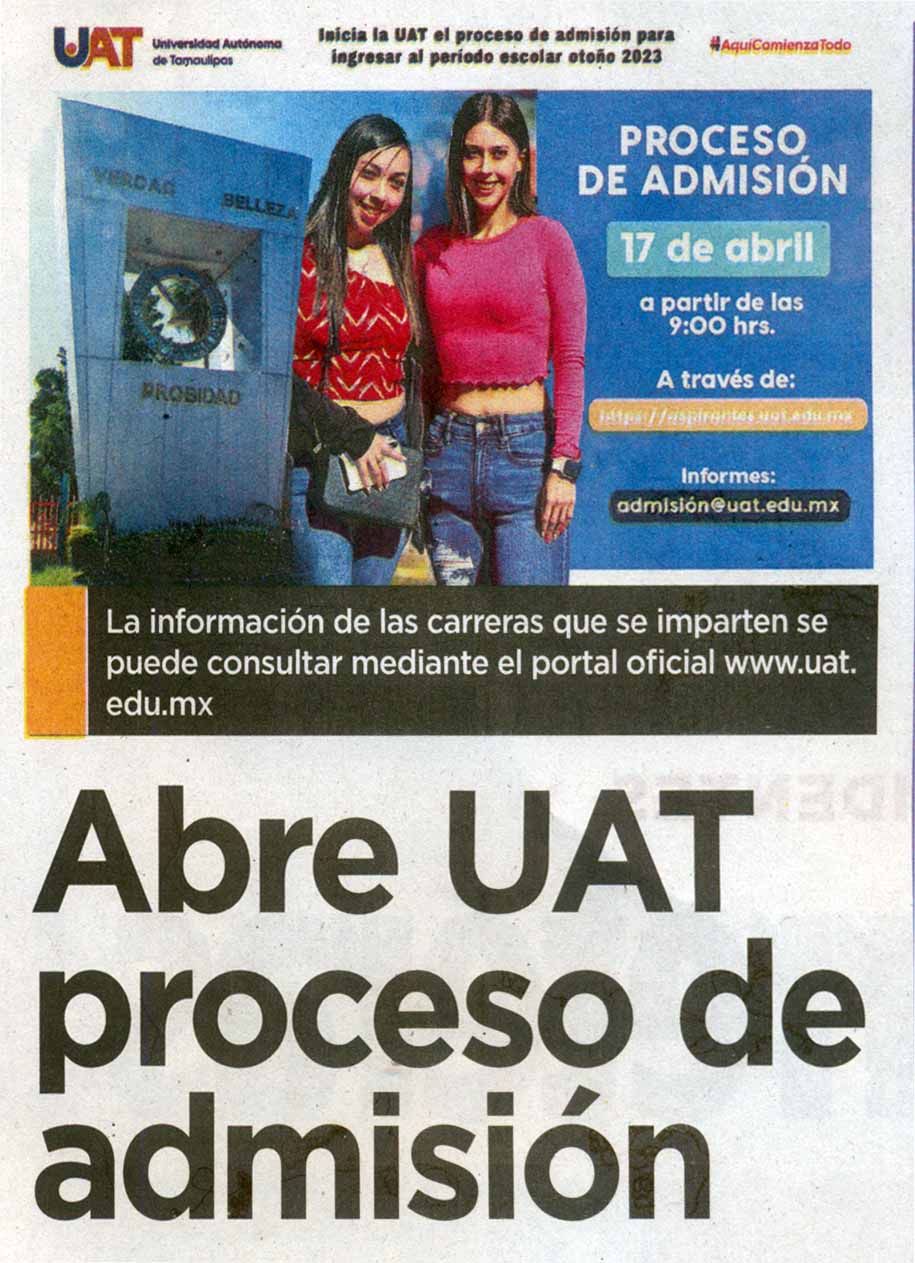 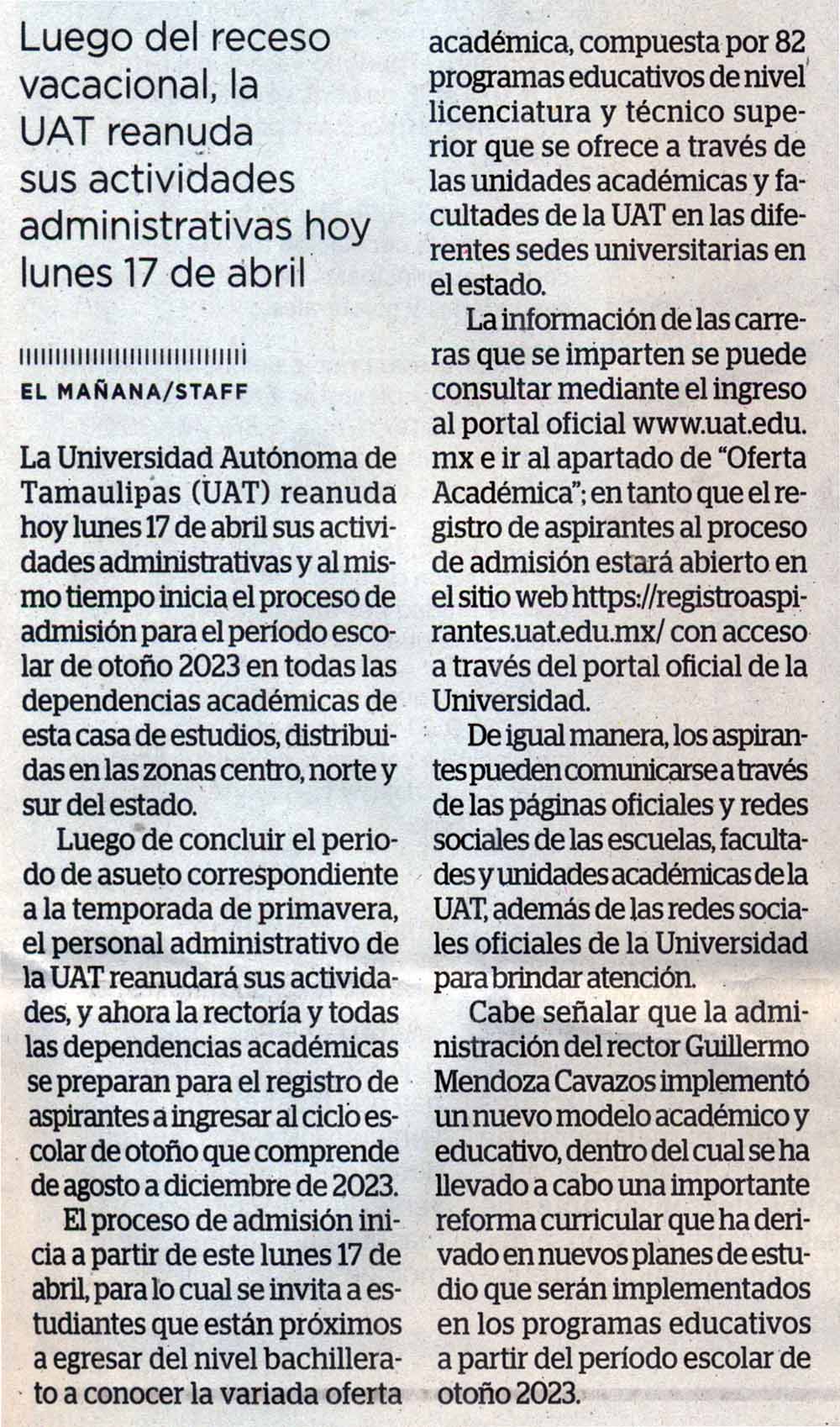 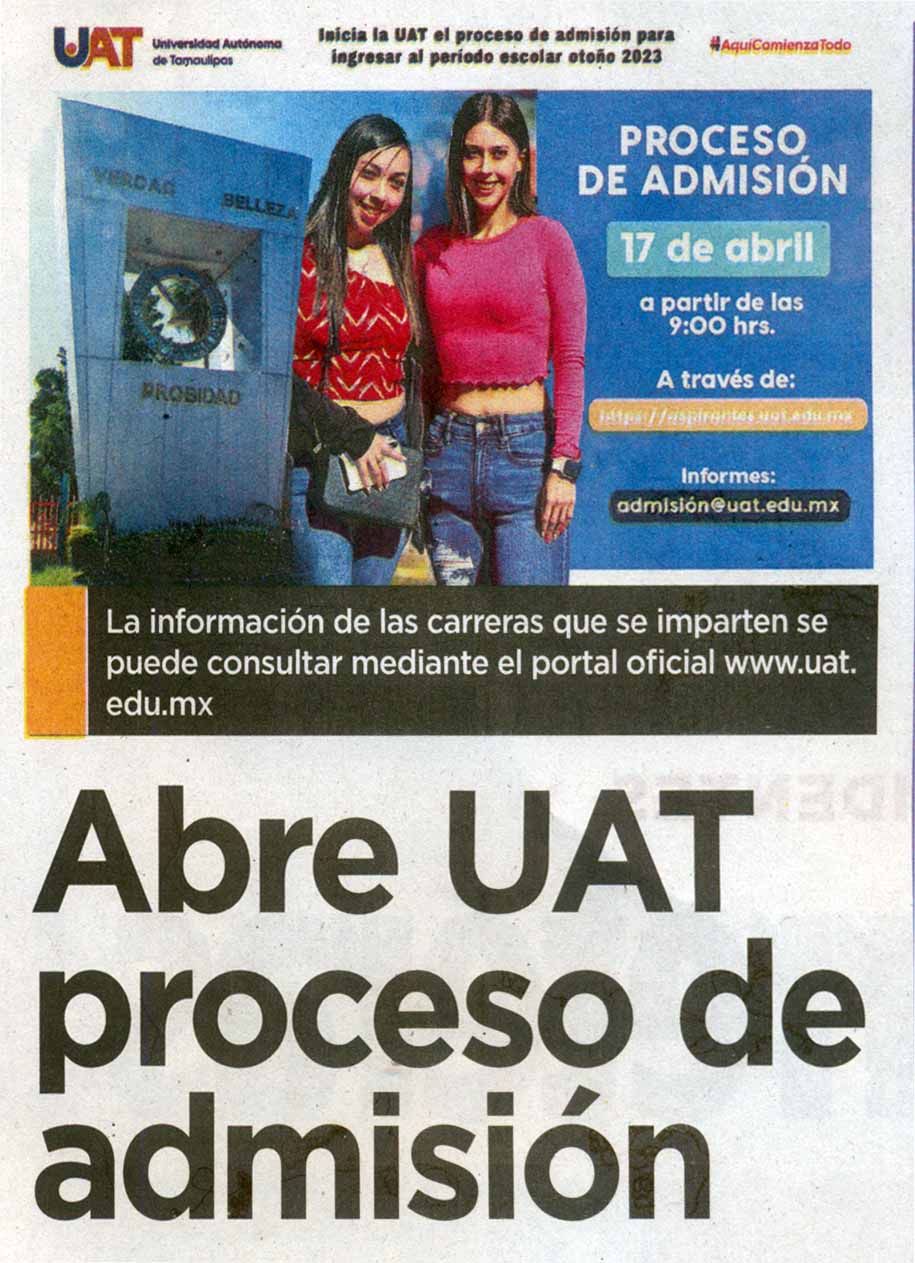 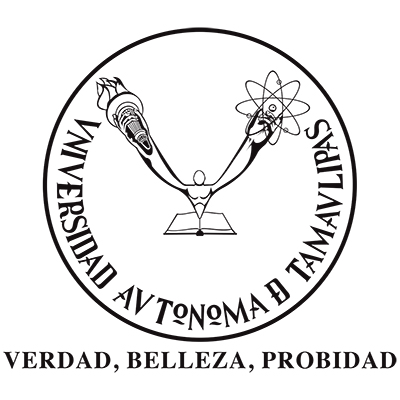 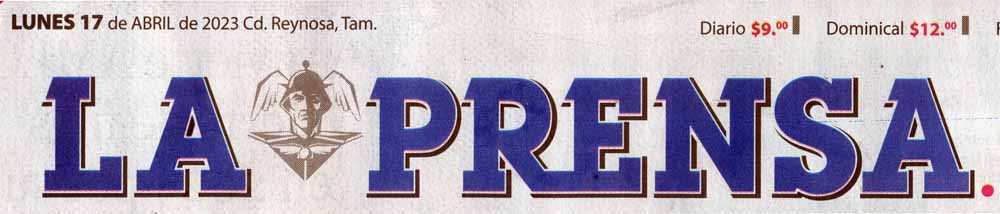 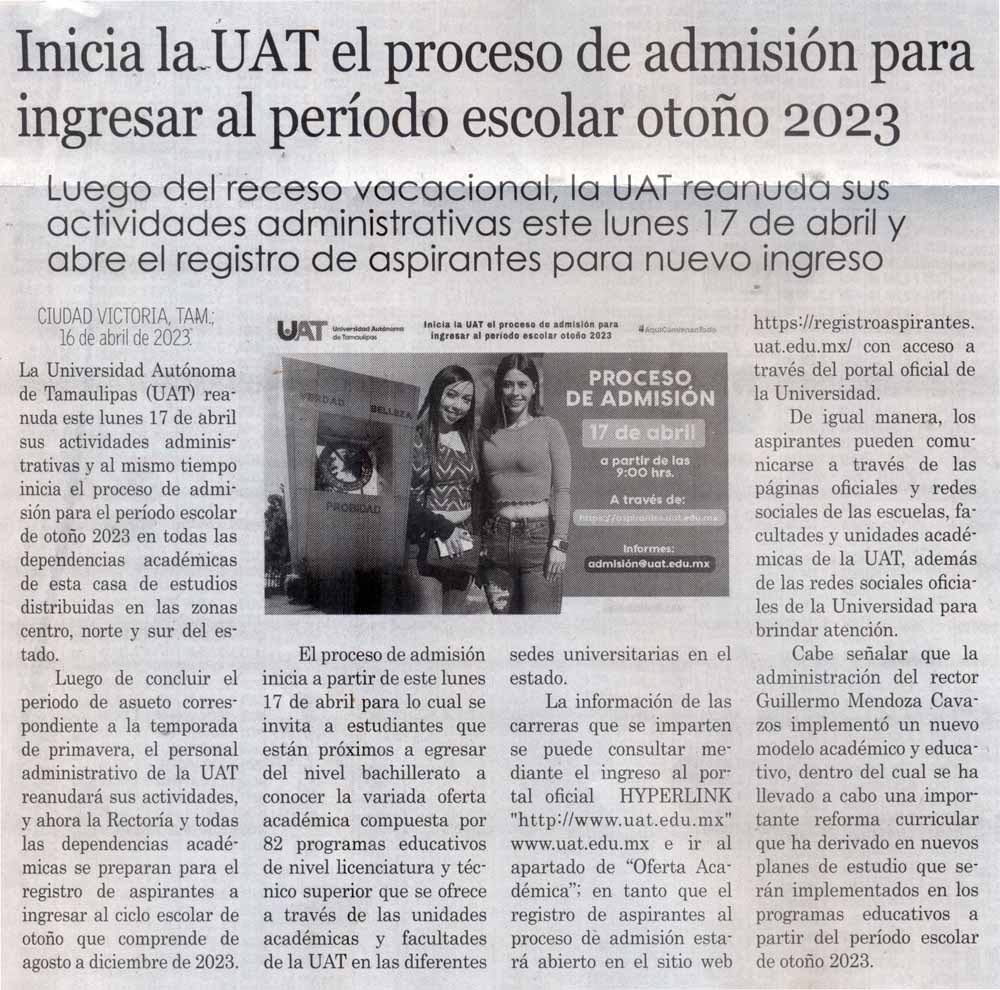 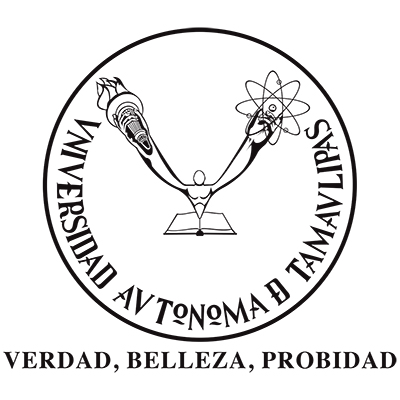 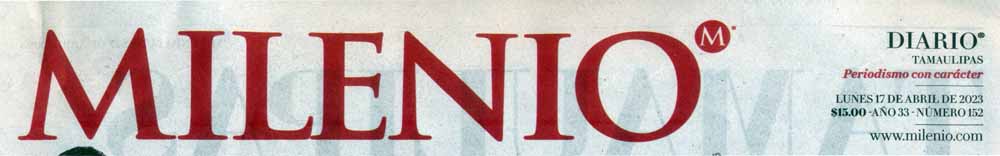 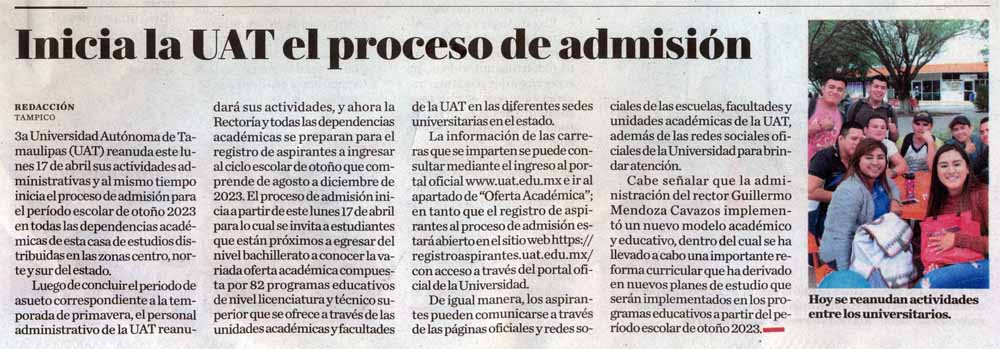 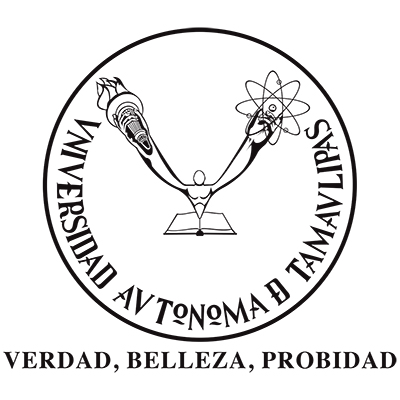 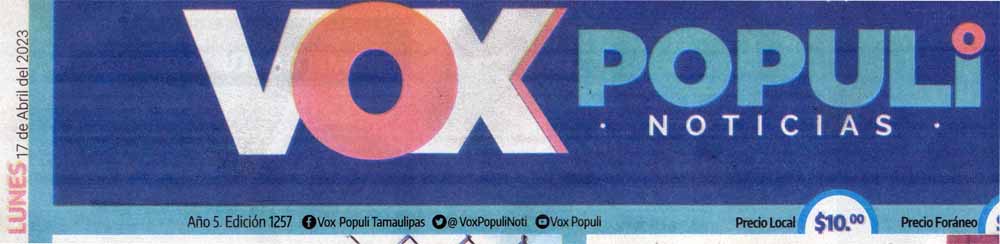 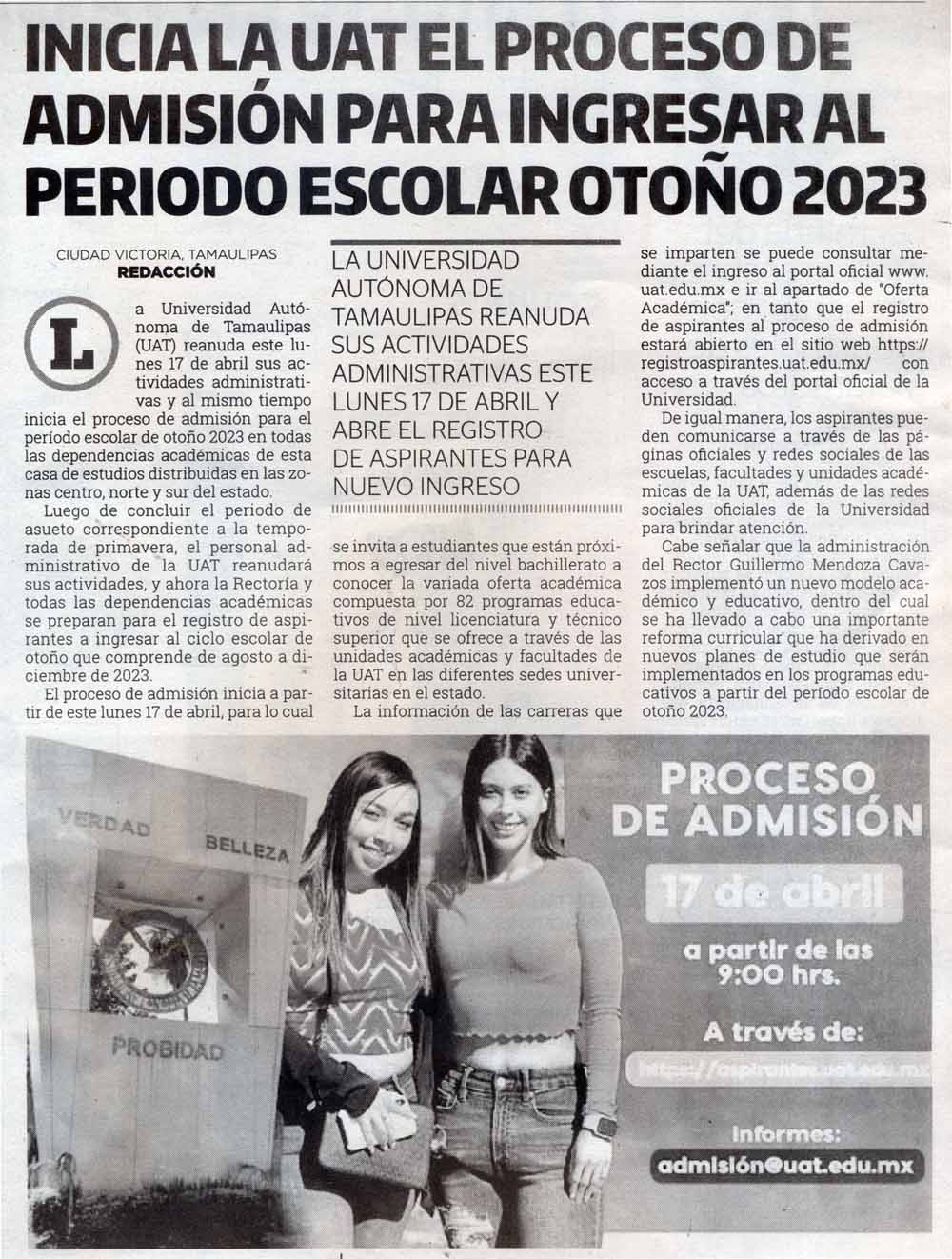 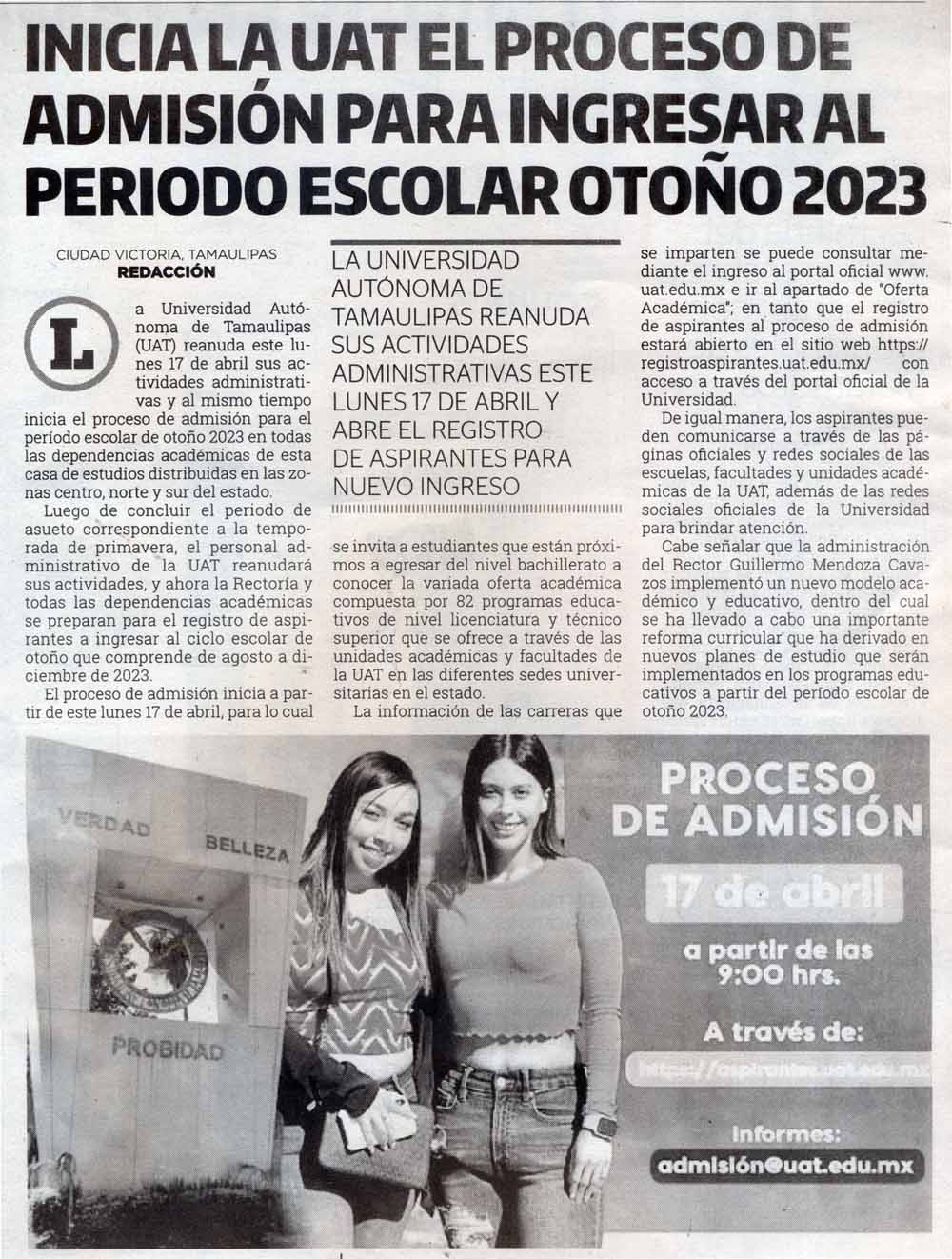 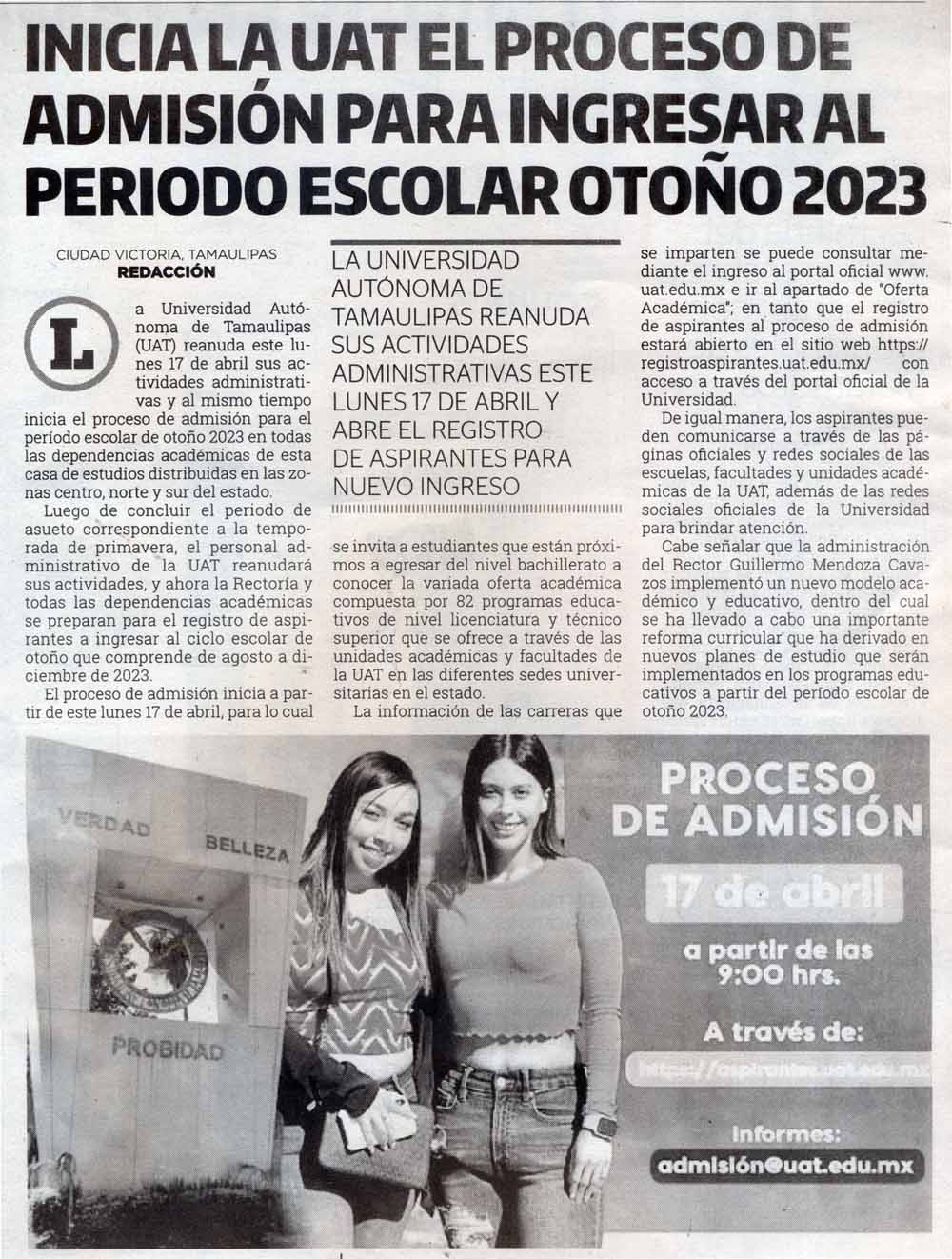